NASZA PRACA PODCZAS PROJEKTU: „ŁAMANIE PRAW CZŁOWIEKA”
Podczas projektu głównie bardzo ciężko pracowaliśmy.
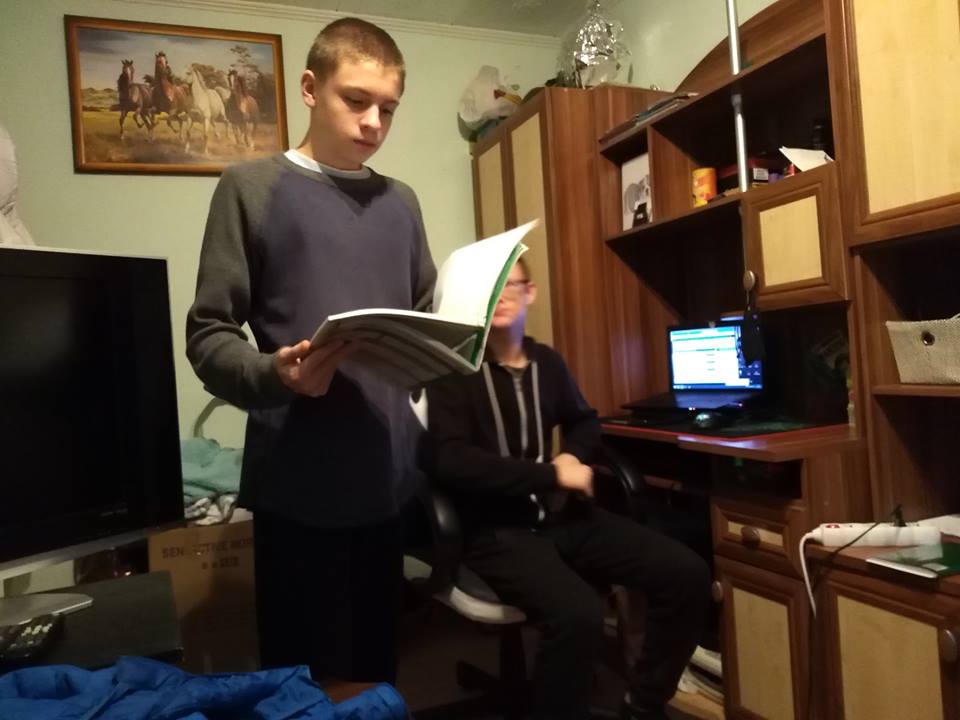 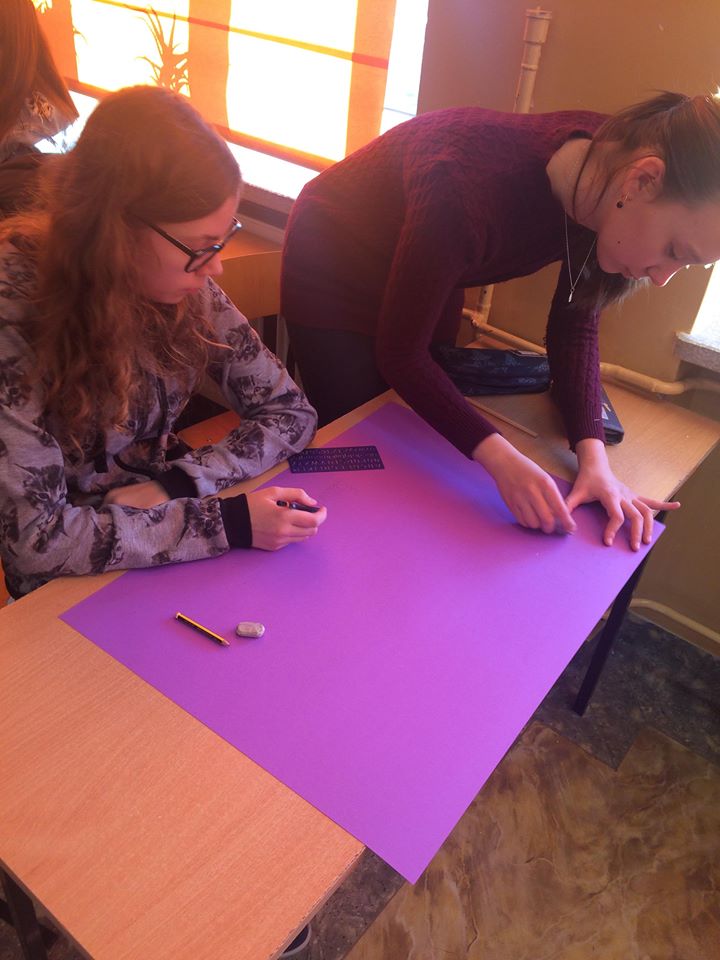 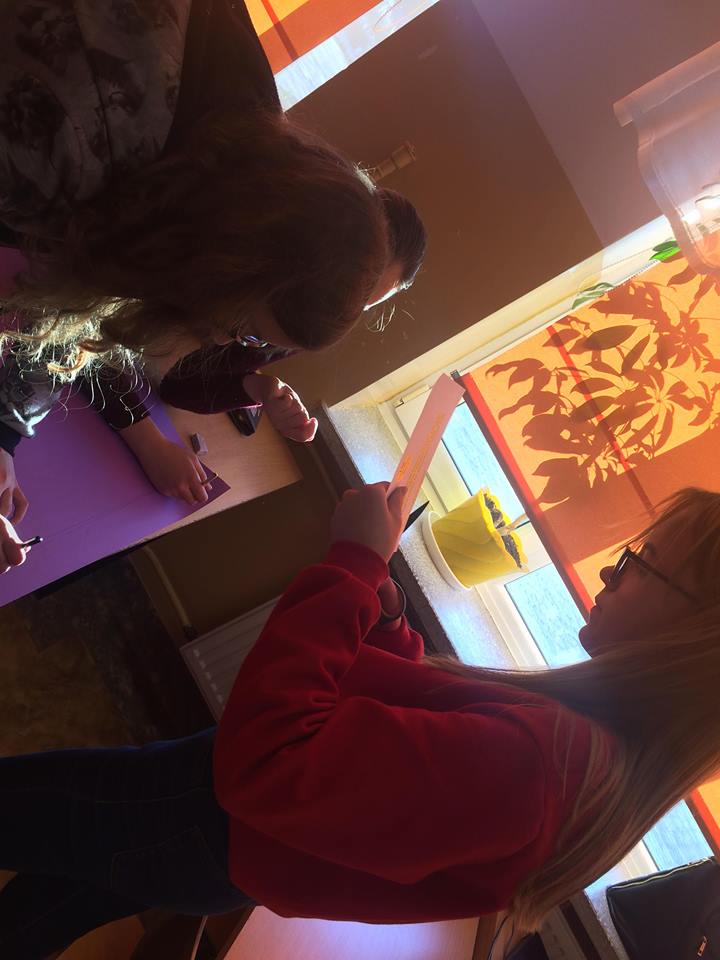 Wszyscy dali z siebie jak najwięcej.
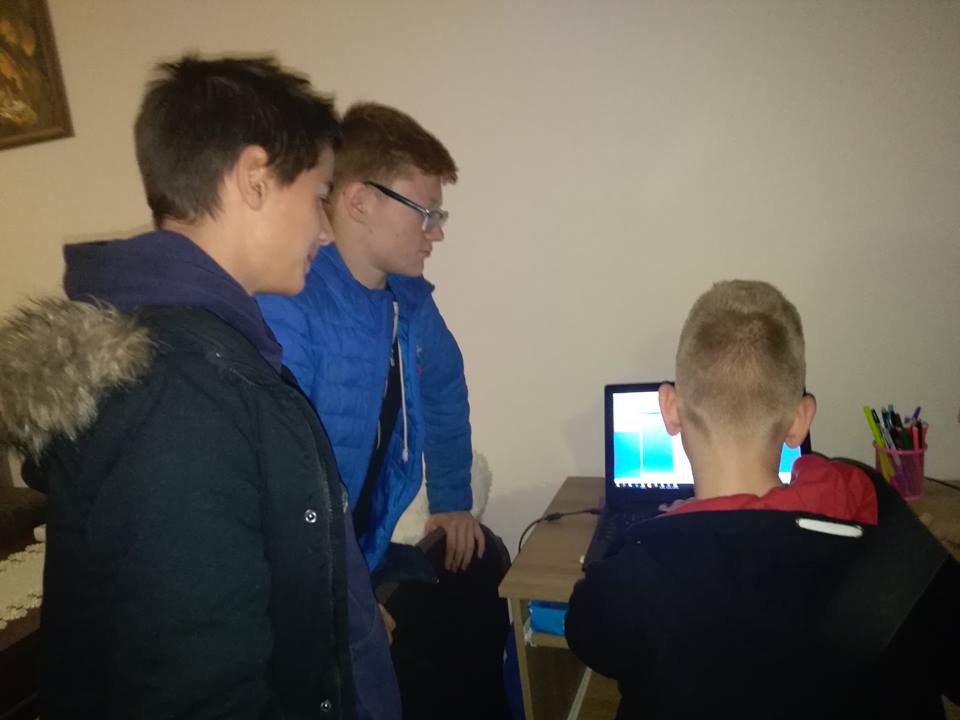 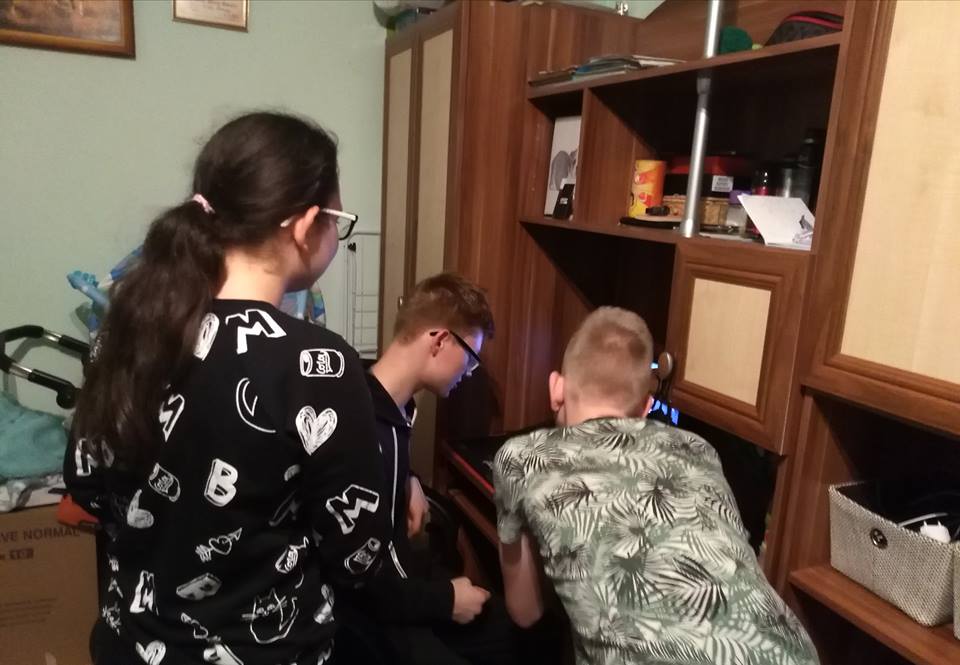 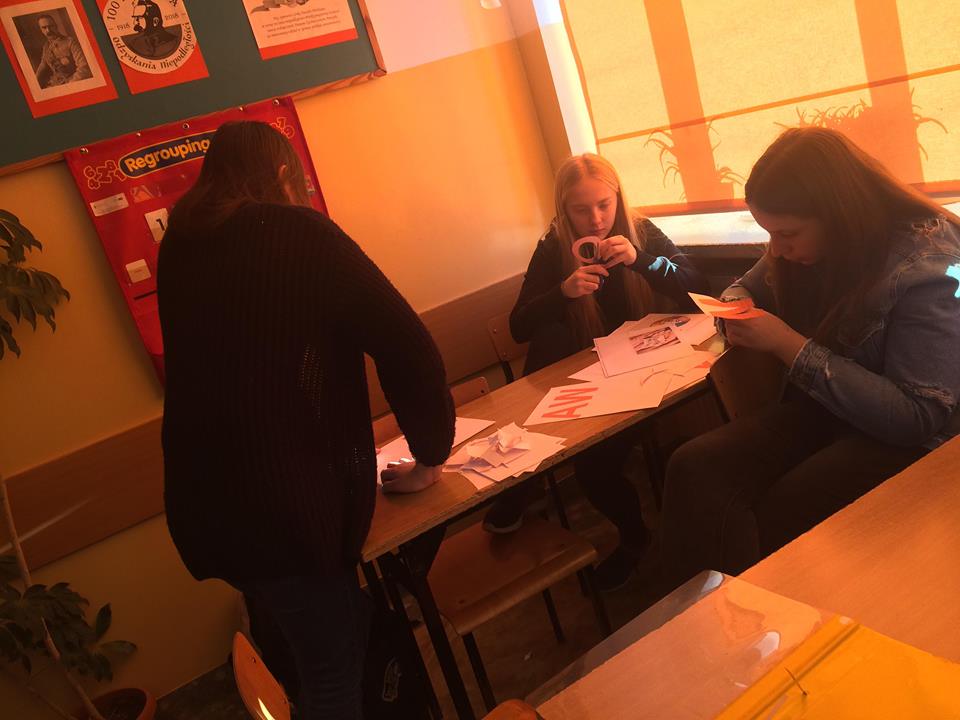 Były też spokojniejsze chwile…
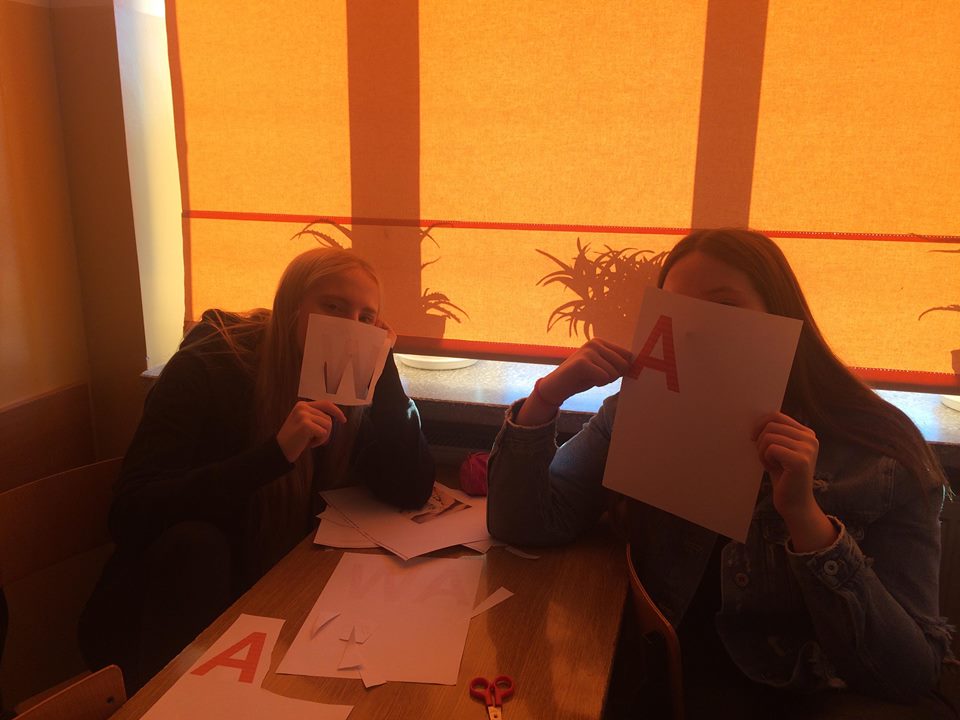 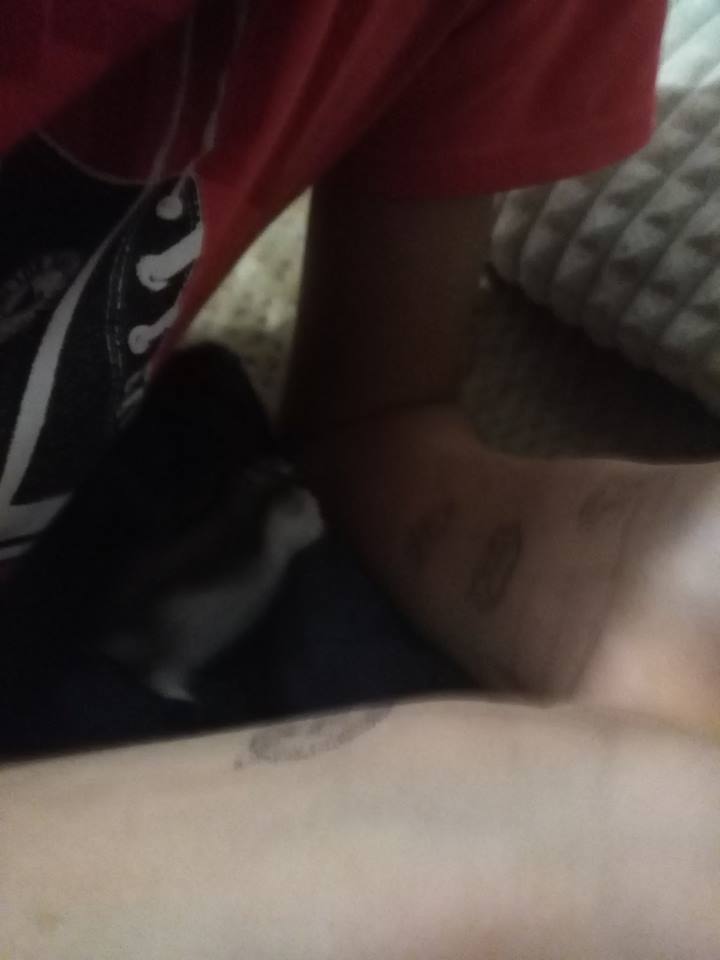 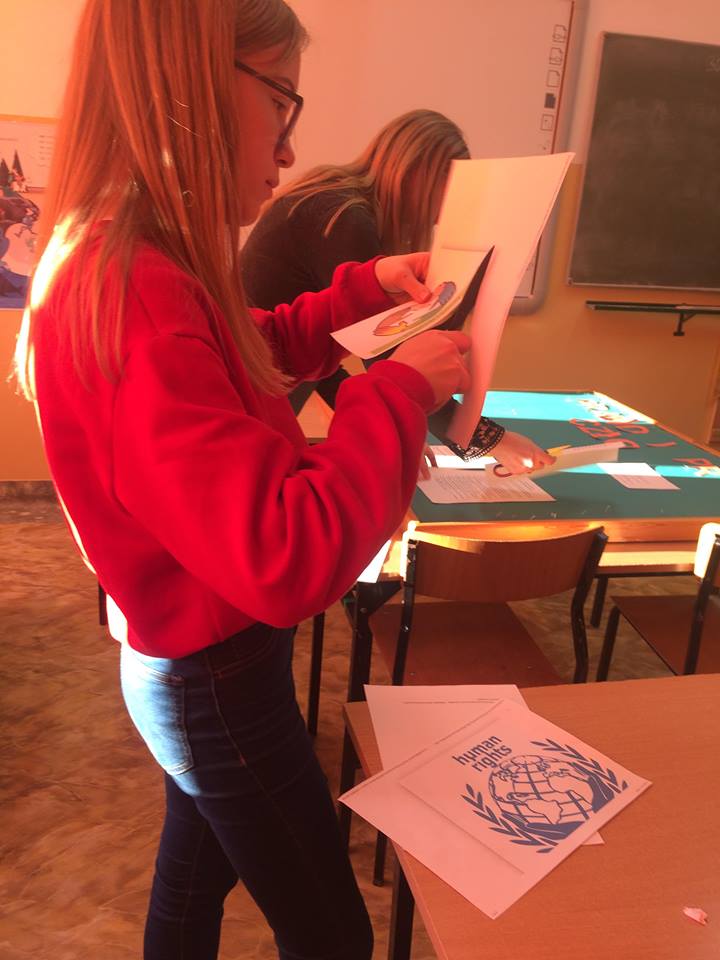 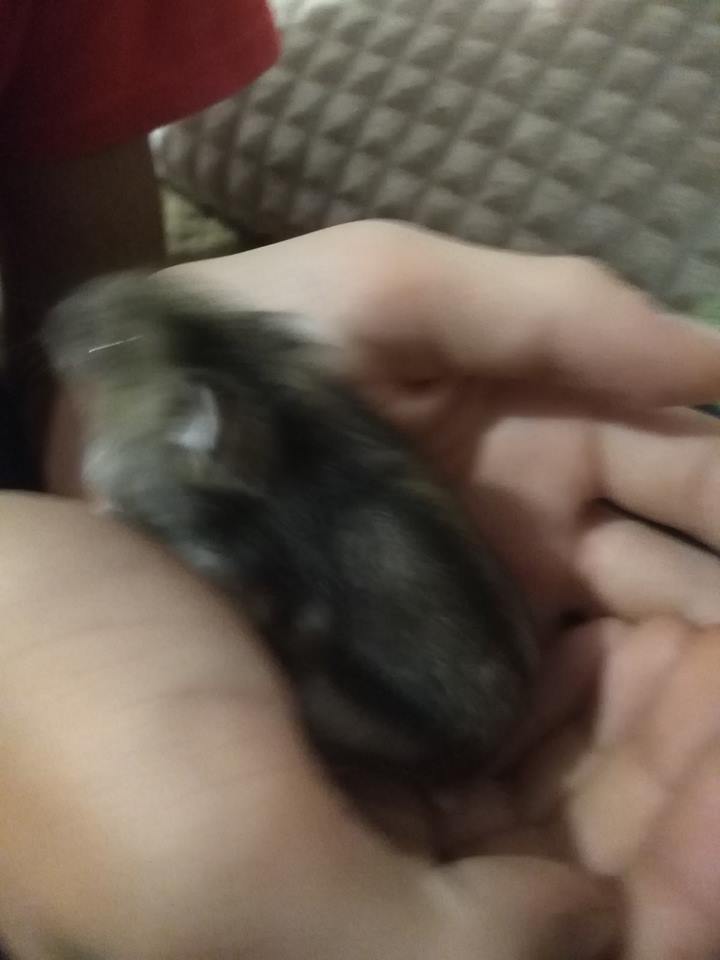 …ale nie zabrakło też chwili relaksu.
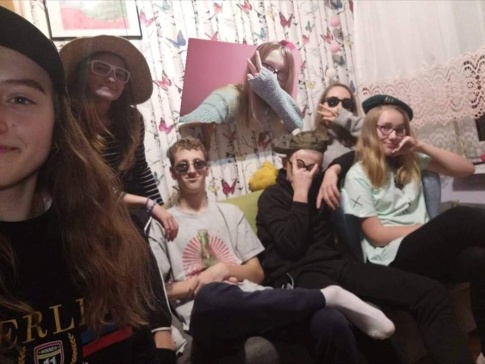 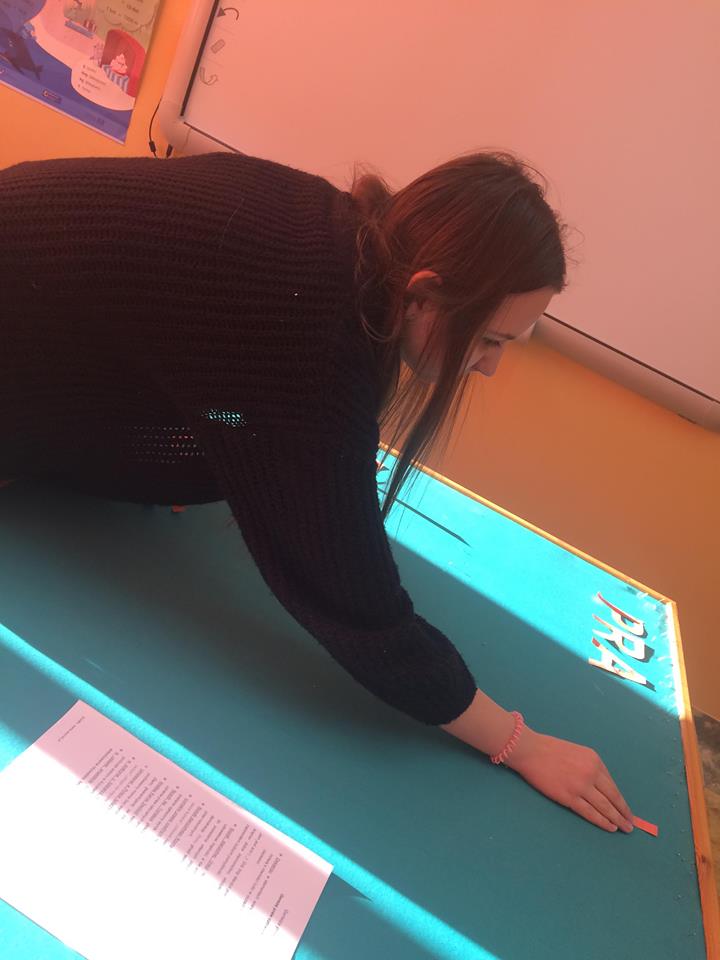 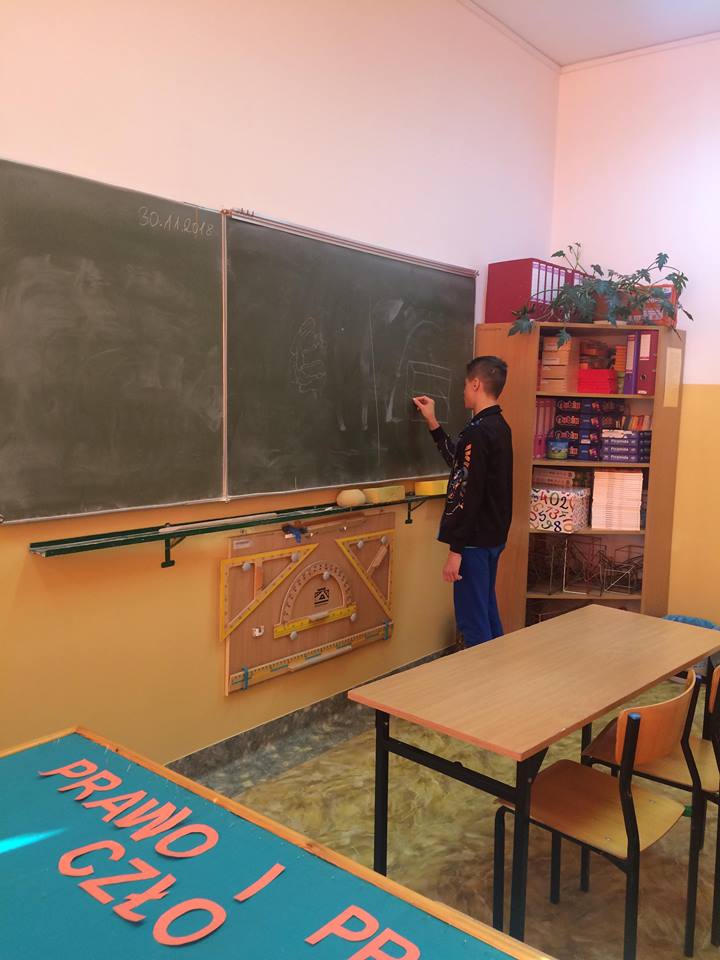 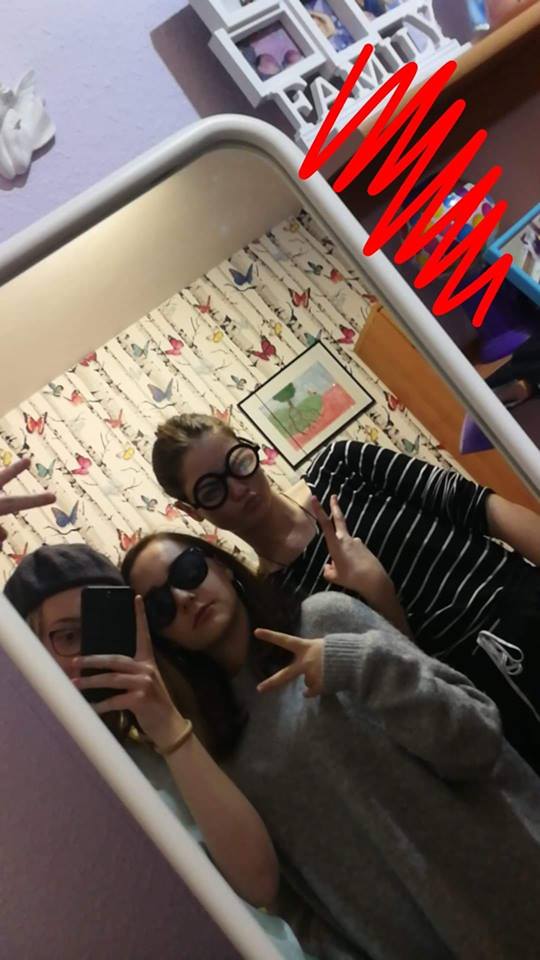 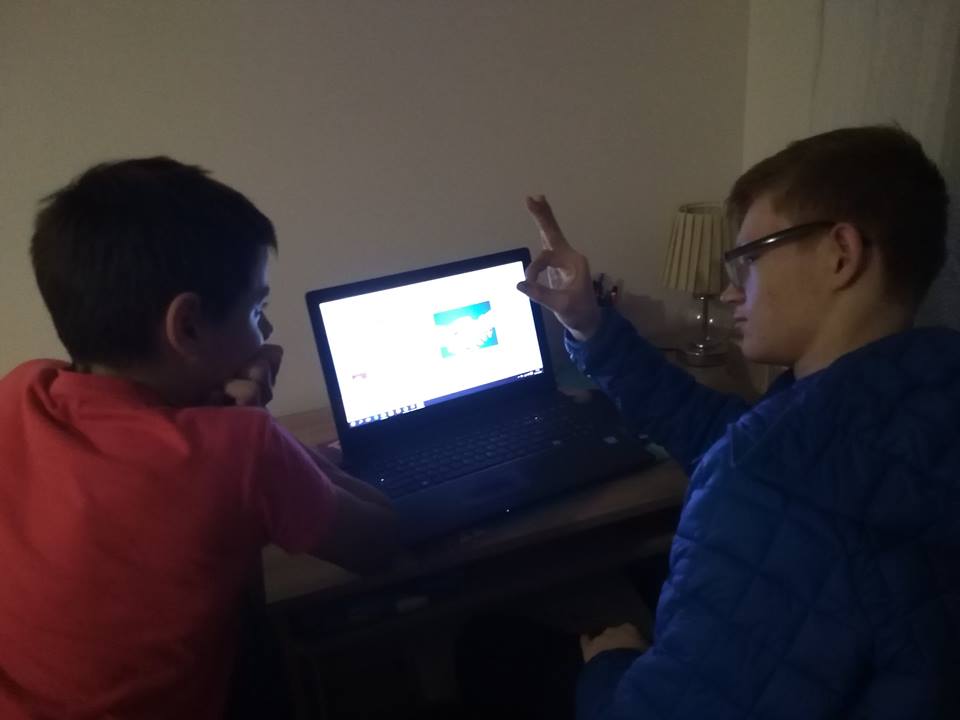 Duuuużo relaksu!
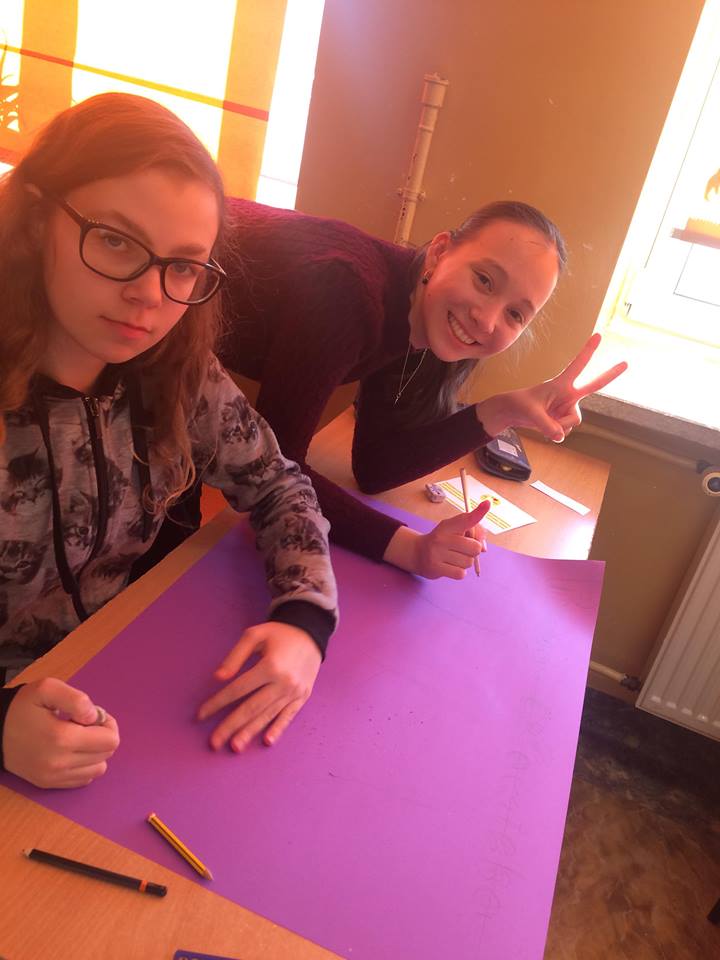 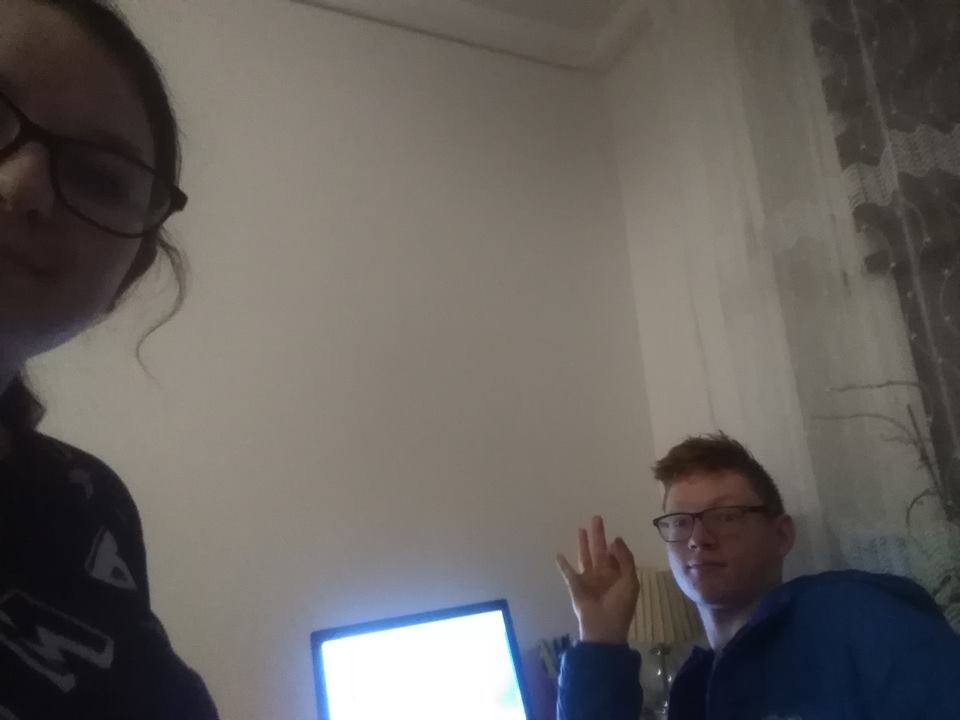 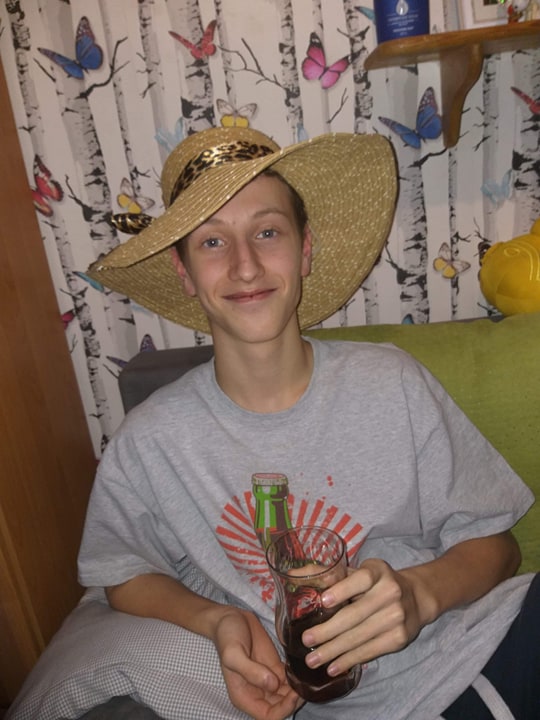 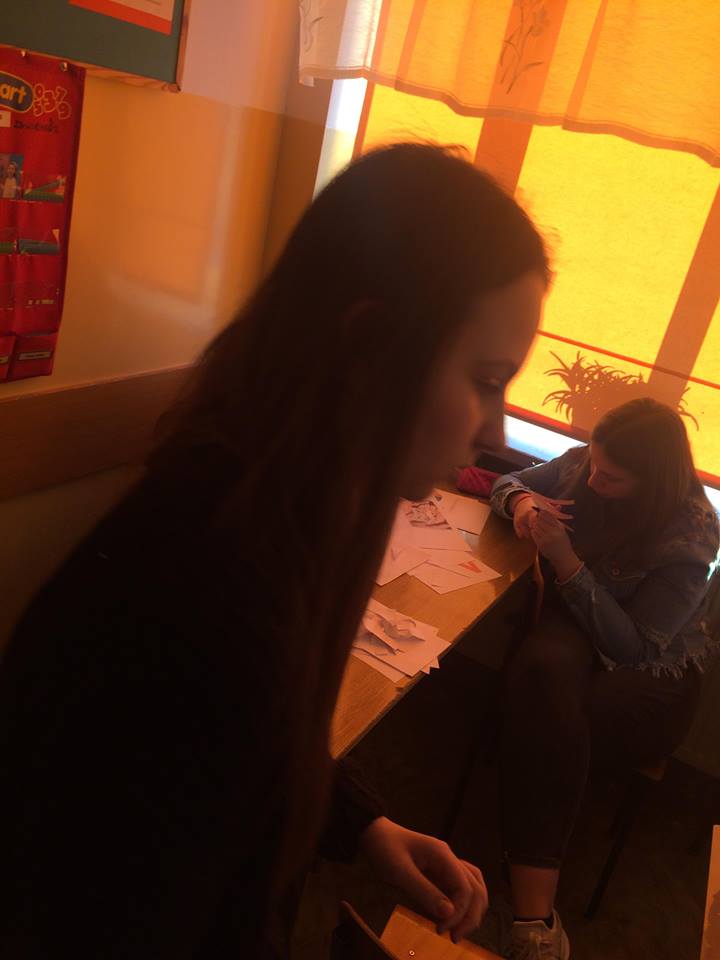 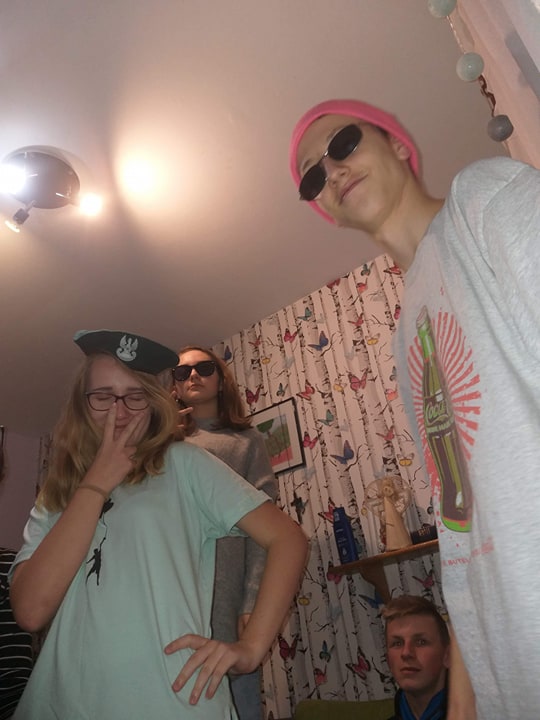 Ale ani na chwilę nie zapomnieliśmy po co się spotykaliśmy.
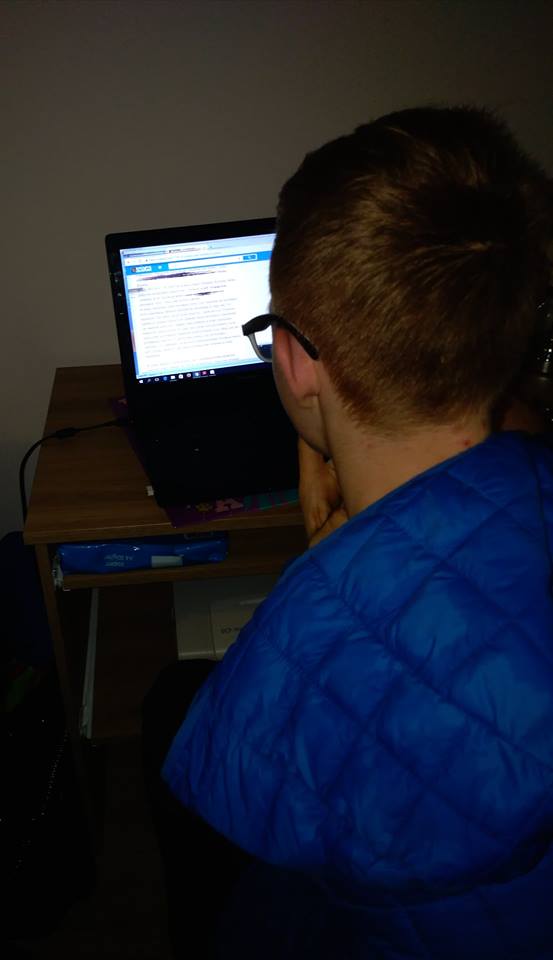 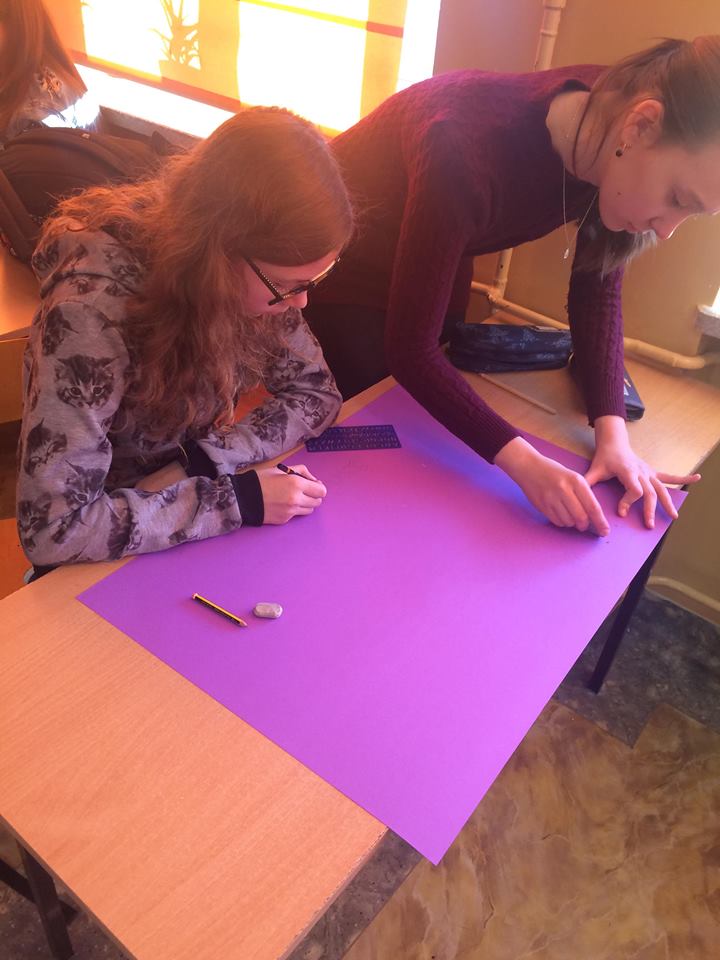 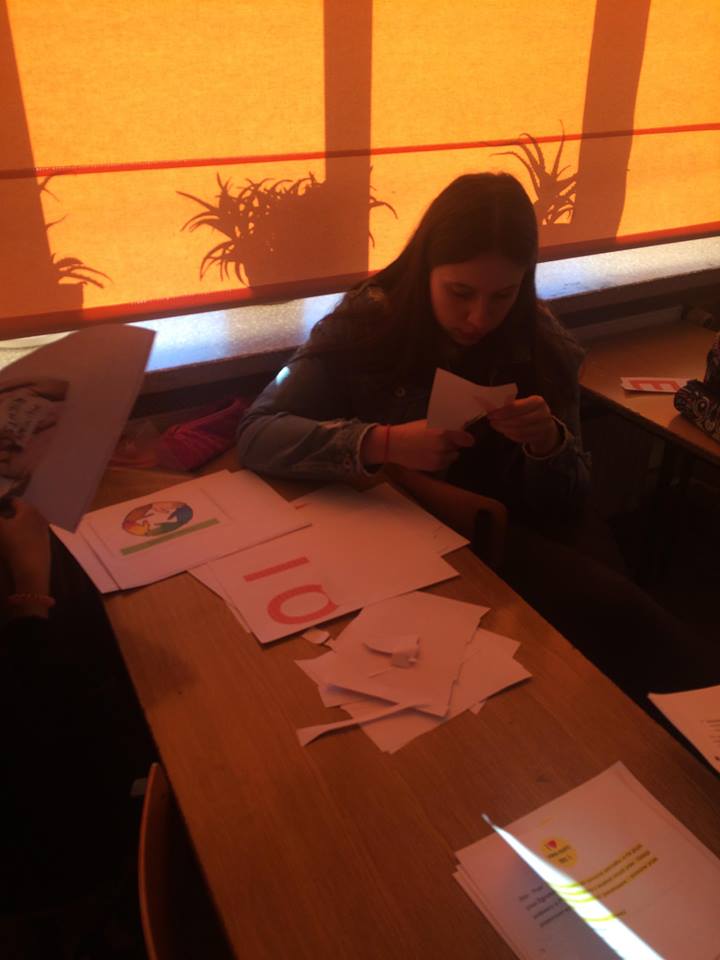 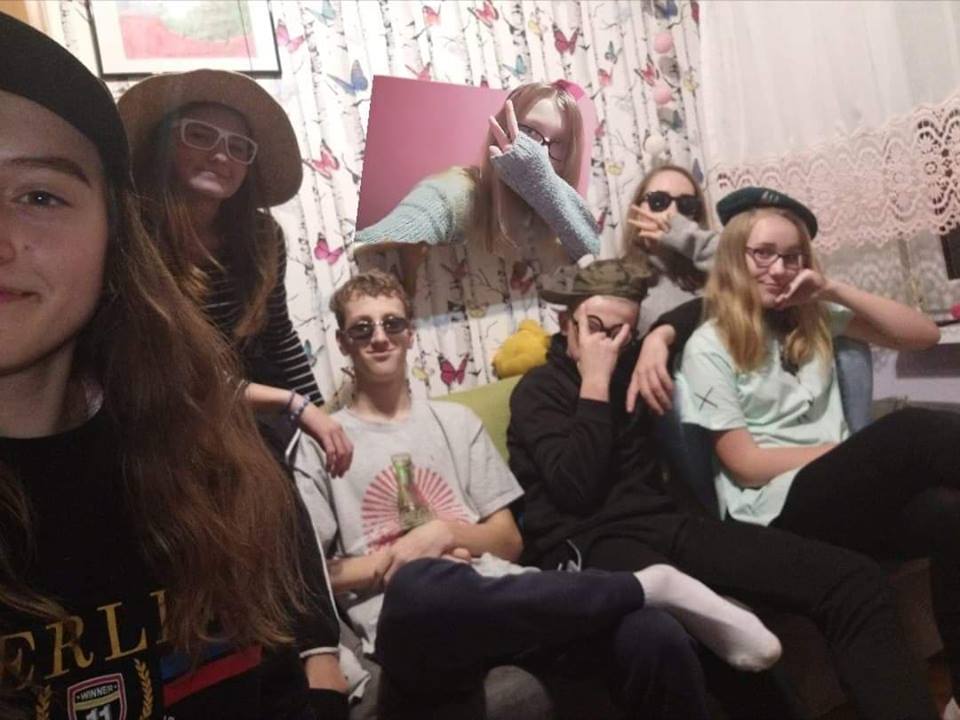 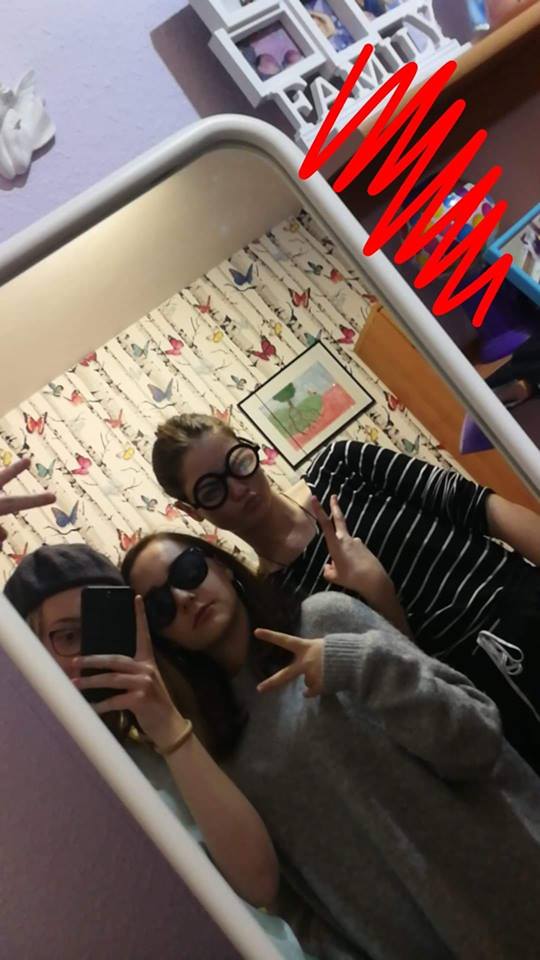 Grupa 1
Paula Ulińska,
Oliwka Bartoszewicz,
Weronika Jankowska,
Filip Rubin,
Amelia Ropel,
Julita Pluszczyńska,
Jakub Maciejewski.
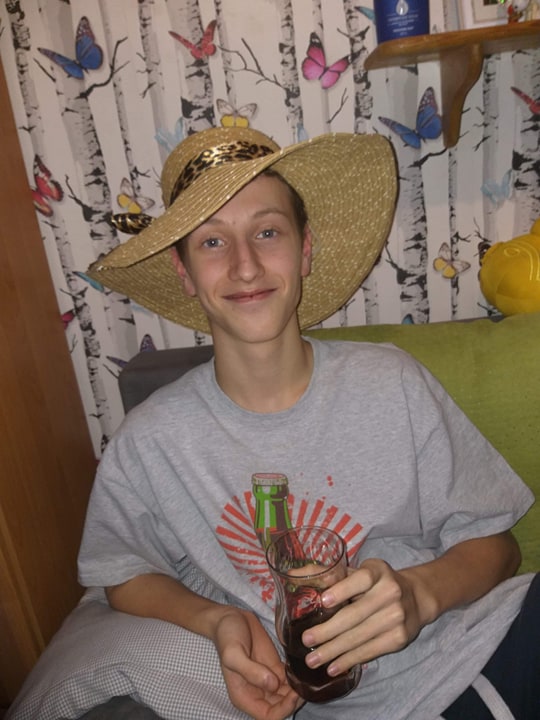 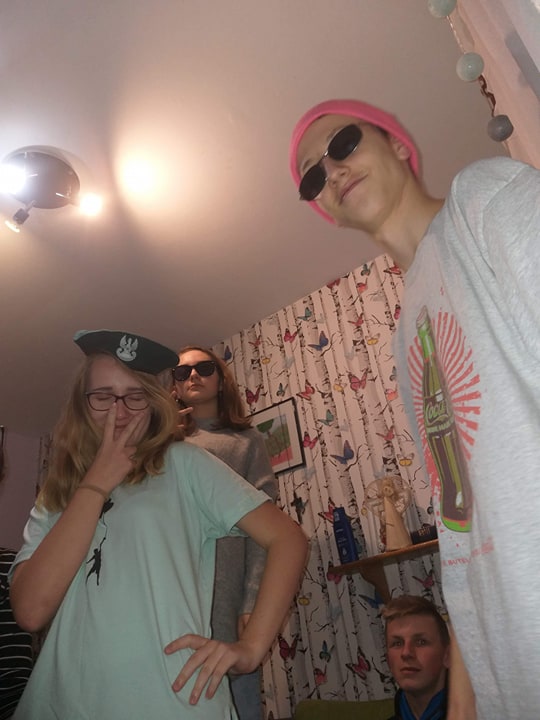 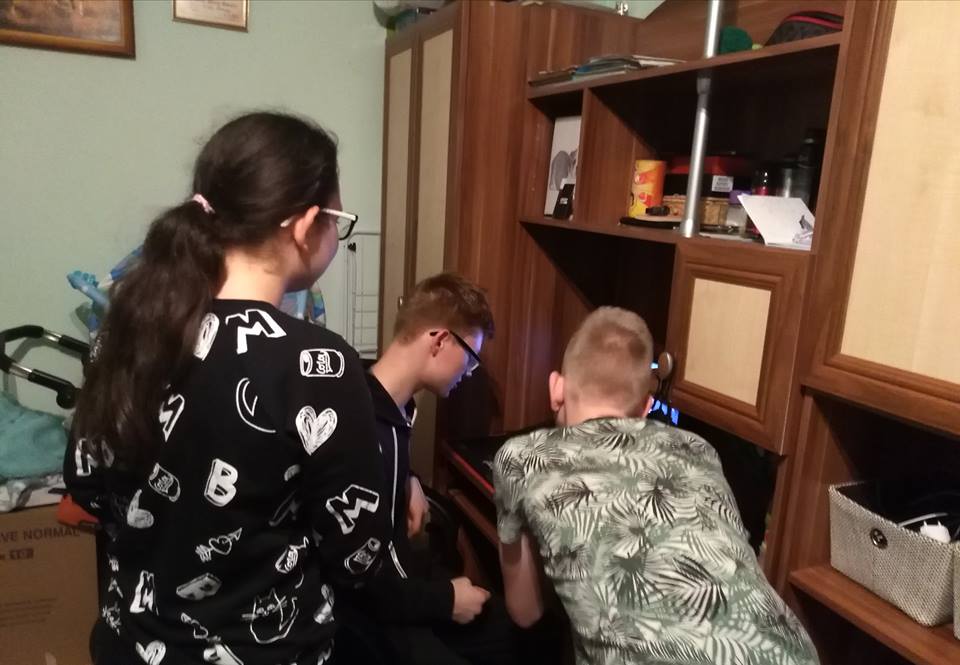 Grupa 2
Weronika Drażba,
Natalia Cybulska,
Gabriel Szyłak,
Jakub Gościewski,
Jakub Mackun,
Patryk Dziadolik.
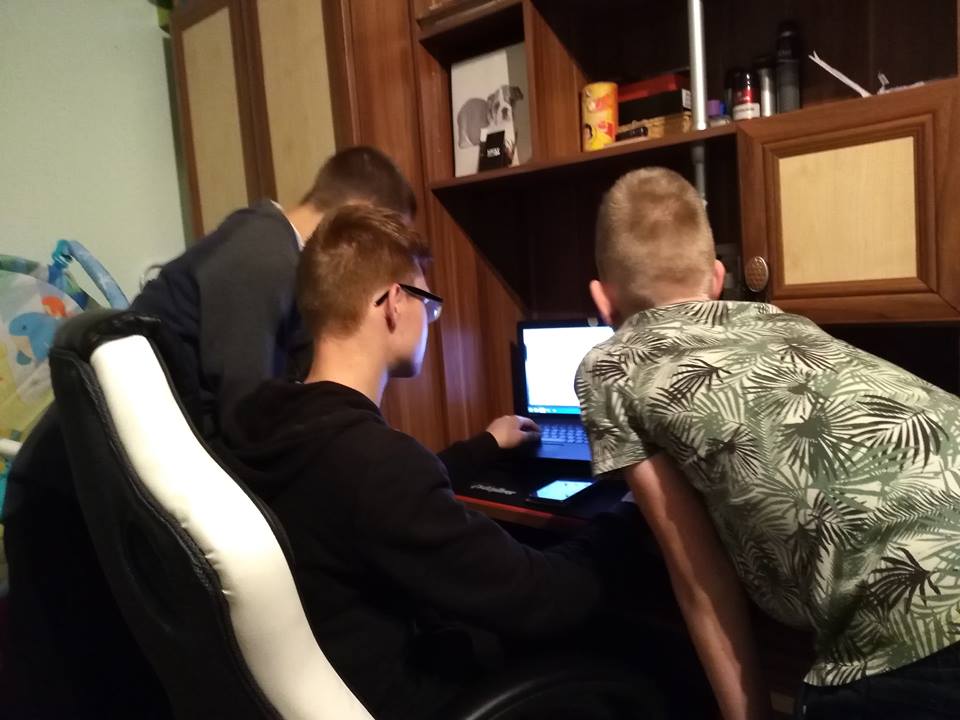 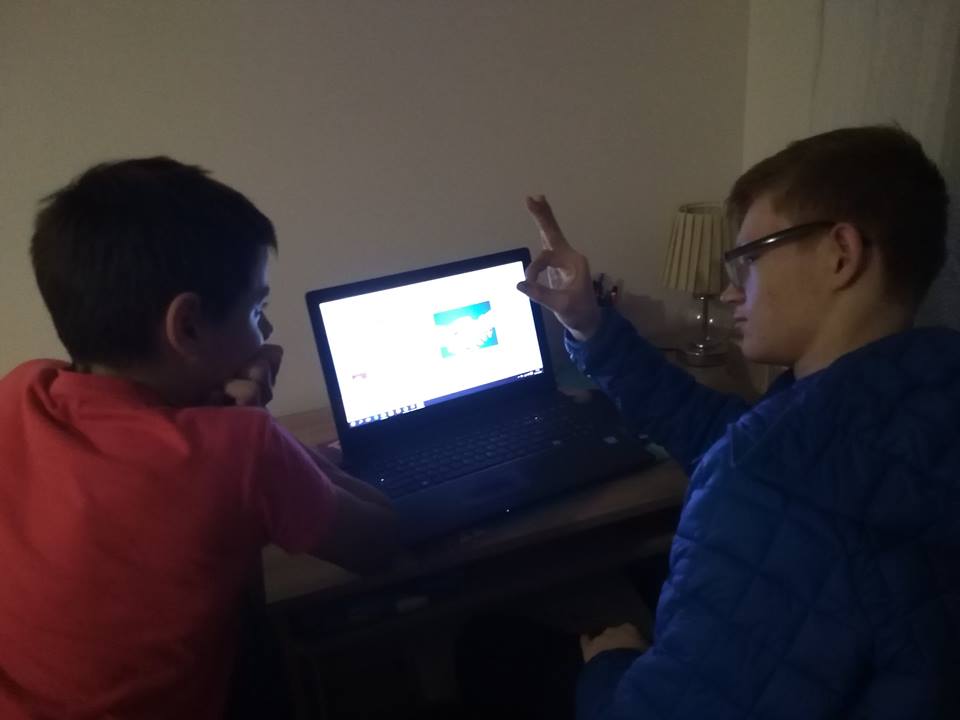 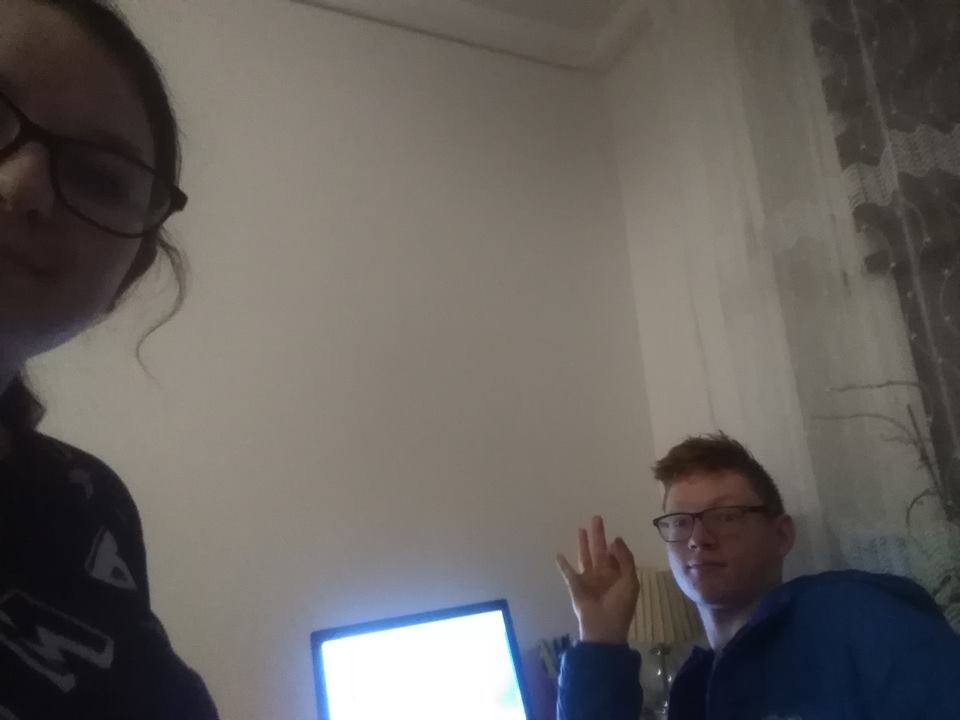 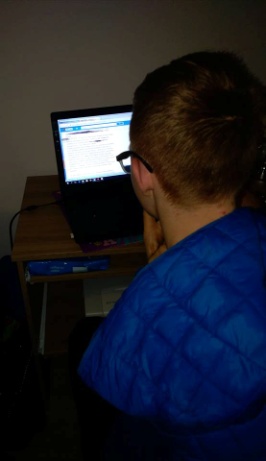 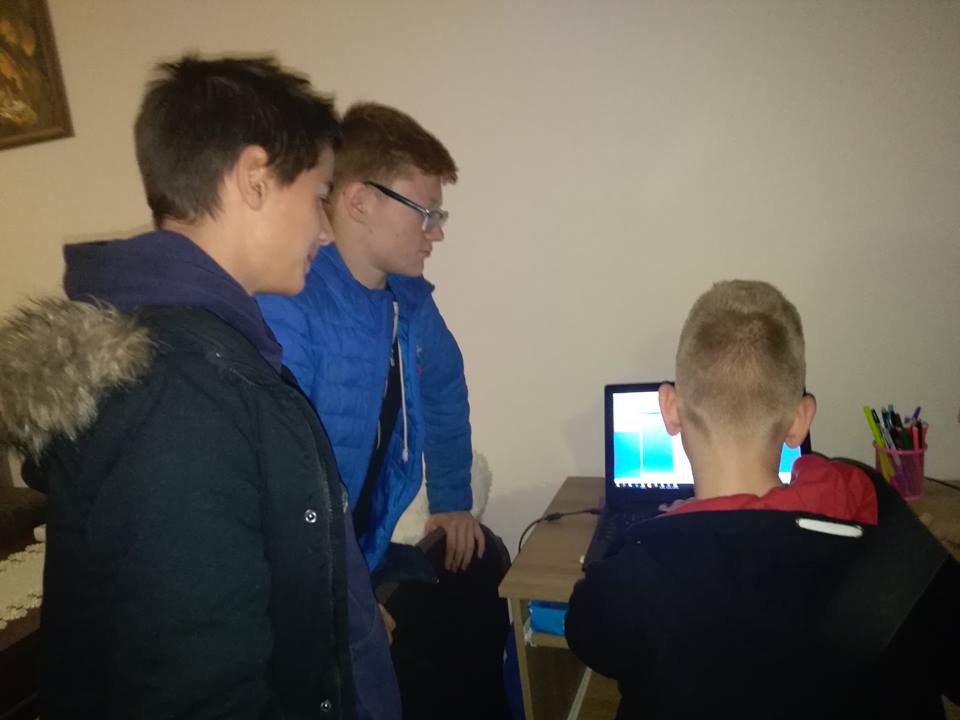 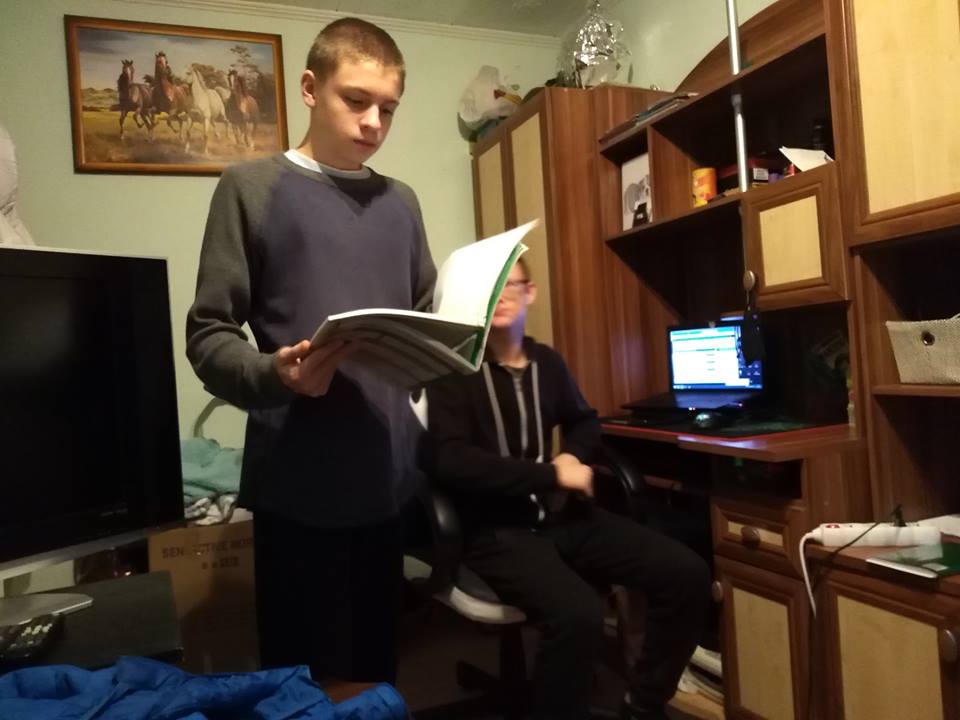 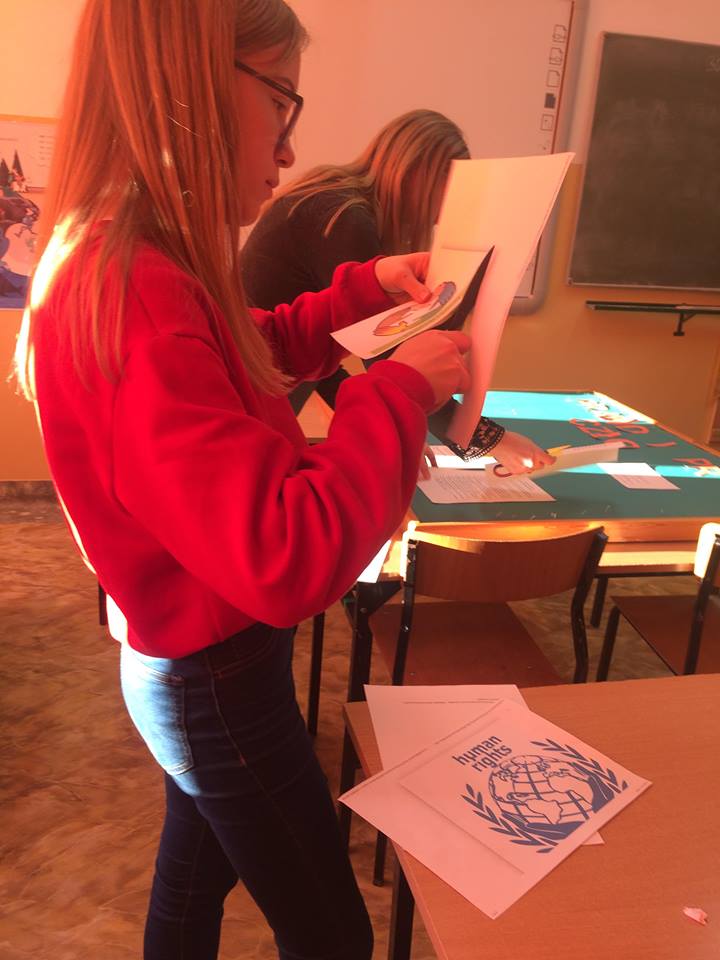 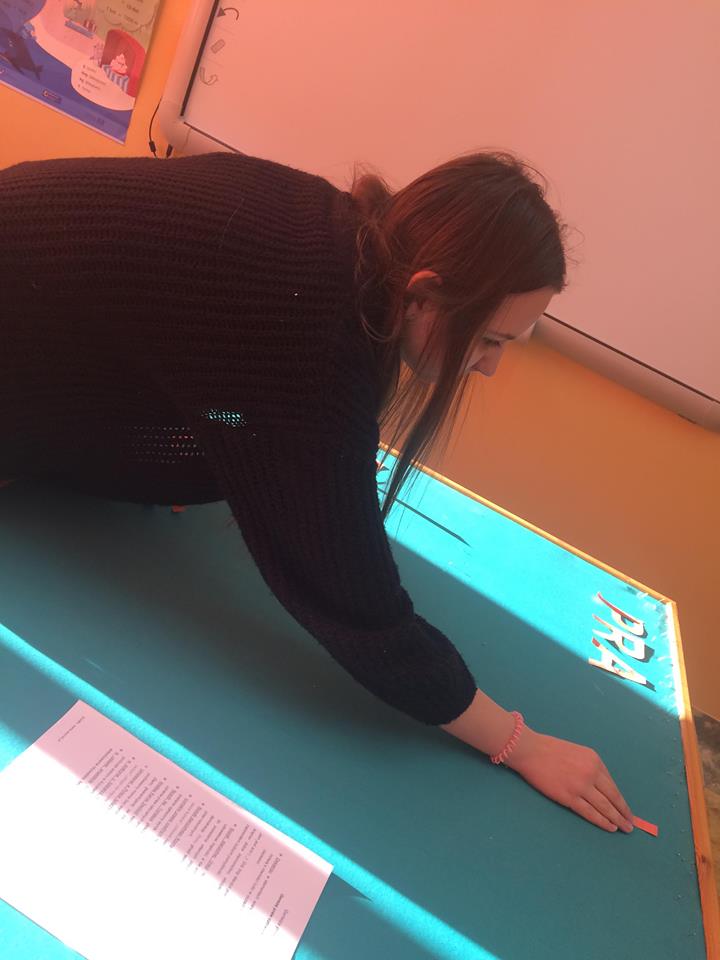 Grupa 3
Martyna Kasprzyk,
Anna Jankowska,
Zuzanna Kwiatkowska,
Malika Mukhamedbayeva,
Izabela Kalinowska,
Rozalia Piotrowska.
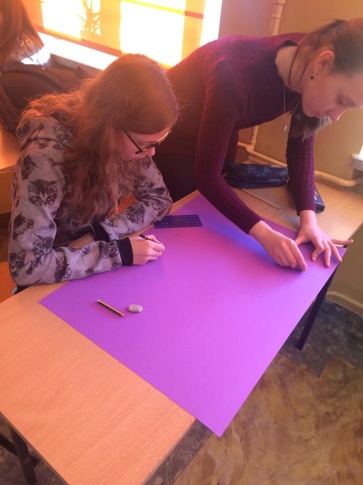 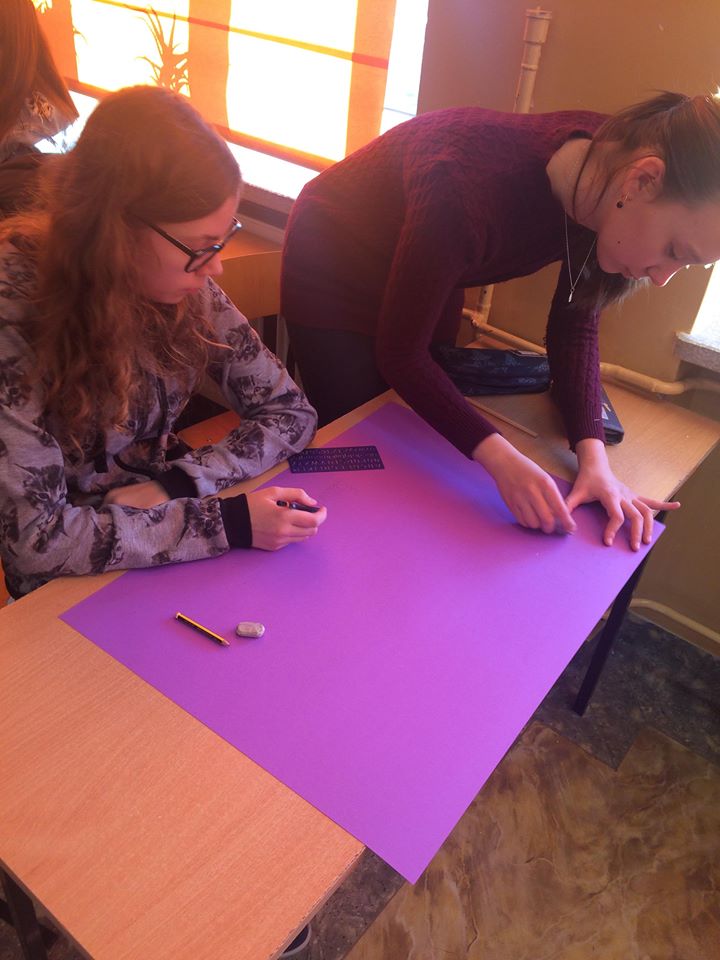 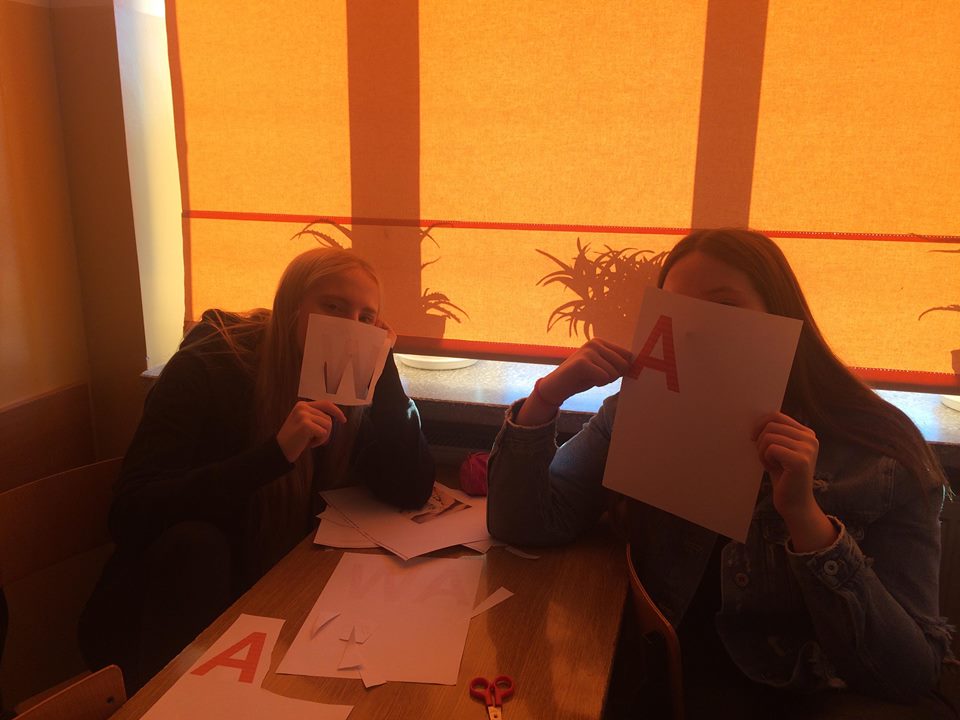 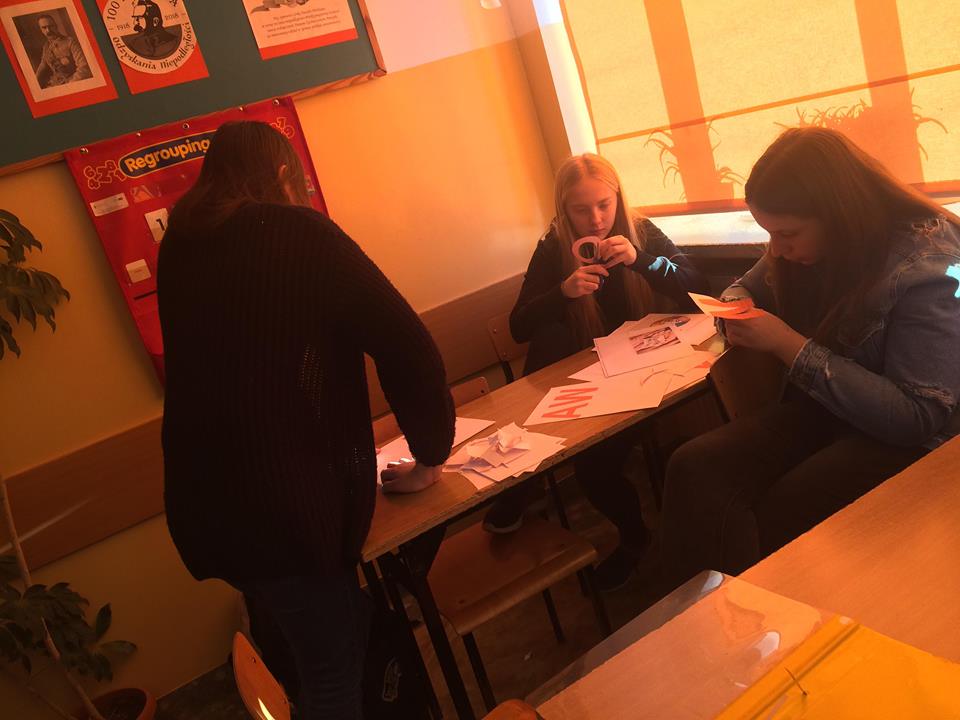 Autorzy:Jakub Mackun,Gabriel Szyłak,Natalia Cybulska,Weronika Drażba,Patryk Dziadolik,Jakub Gościewski.